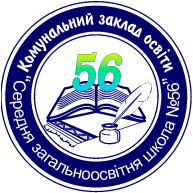 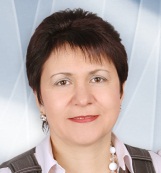 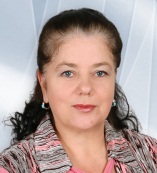 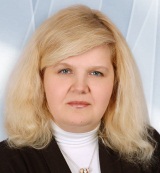 Директор
Рябошапка Ольга Іванівна
Заступник директора з навчально-виховної роботи
Романій Надія Іванівна
Заступник директора 
з виховної роботи
Моргун Ольга Григорівна
Загальні збори
Соціальний педагог
Методична рада
Методичний  кабінет
Класні керівники 
1-11 класу
Рада школи
Пед. рада
Піклувальна  рада
Батьківський комітет
Педагог організатор
Миронюк Наталія Сергіївна
Атестаційна комісія
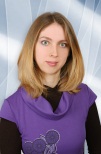 Психолог
Клименко Марія Сергіївна
Методичне об’єднання вчителів Природничо-математичного циклу "ВЕСЕЛКА"
Методичне об’єднання вчителів гуманітарного циклу "ОДНОДУМЦІ"
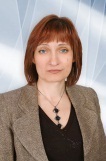 Вчитель математики
Воловельська Ірина Миколаївна
Методичне об’єднання вчителів Початкового навчання "ПРОЛІСОК"
Класний керівник 5-го класу
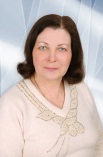 Вчитель англійської мови
Якушенко Ніна Анатоліївна
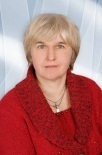 Вчитель хімії
Половинка Алла Дмитрівна
Класний керівник 6-го класу
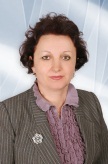 вчитель початкових класів
Мазепа Олена Василівна
Класний керівник 10-го класу
Вчитель української мови
Василенко Катерина Іванівна
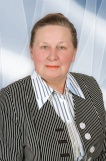 Класний керівник 1-го класу
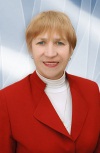 Вчитель географії
Половинка Алла Дмитрівна
Класний керівник 8-го класу
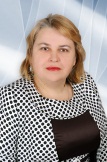 вчитель початкових класів 
Головко Інна Петрівна
Вчитель української мови та літератури
Орленко Валентина Луківна
Класний керівник 11-го класу
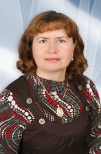 Класний керівник 2-го класу
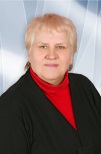 Вчитель фізичної культури
Варламенко Тетяна Павлівна
вчитель початкових класів 
Стовбун Галина Володимирівна
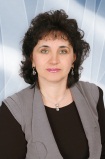 Класний керівник 7-го класу
Класний керівник 9-го класу
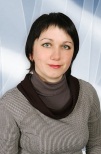 Класний керівник 3-го класу
Вчитель історії
Довгалюк Олена Леонідівна
Вчитель інформатики
Рибалка Анатолій Сергійович
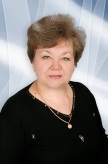 вчитель початкових класів
Хижняк Алла Григорівна
Вчитель французької мови
Рева Ганна Давидівна
Вчитель фізики
Романій В’ячеслав Миколайович
Класний керівник 4-го класу